Company Name
Logo
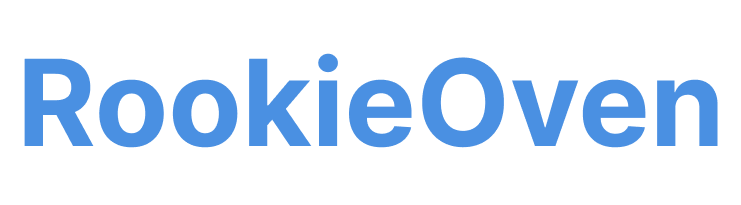 The Problem
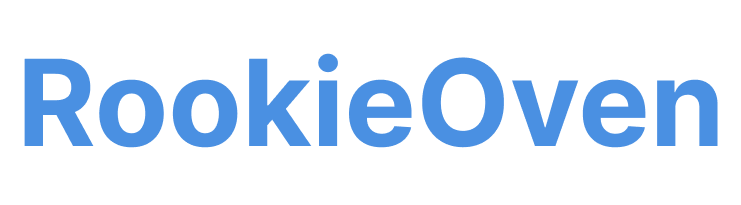 The Solution ie YOU
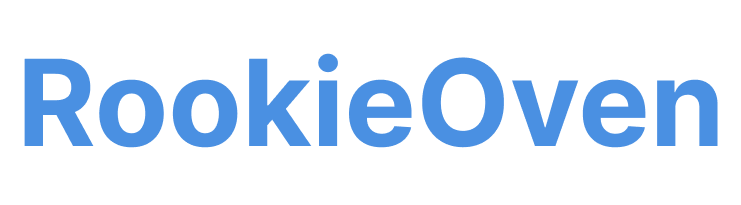 The Market
Who is it for? Be visual. Mention how you will reach them.
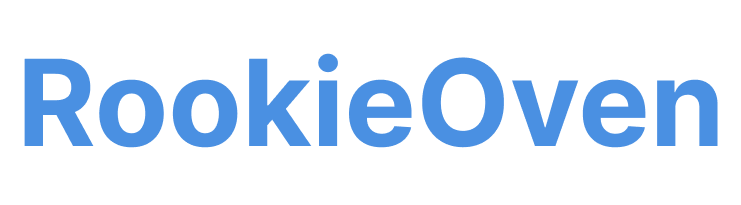 Competition
Good thing about you A
You go here
Competitors are away down here
Good thing about you B
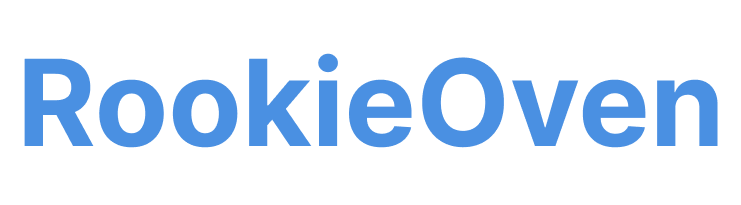 Business Model
The way you will make money
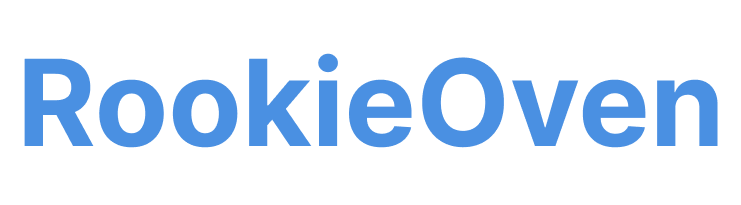 State of Play
Where is the product? What is your plan?
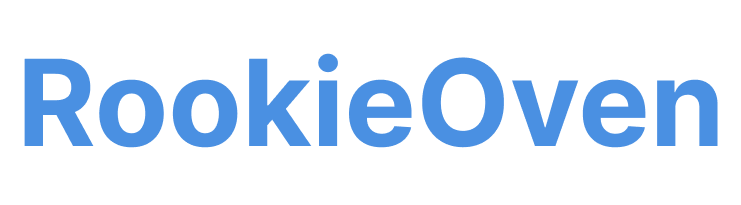 Sum it up
Repeat the important parts
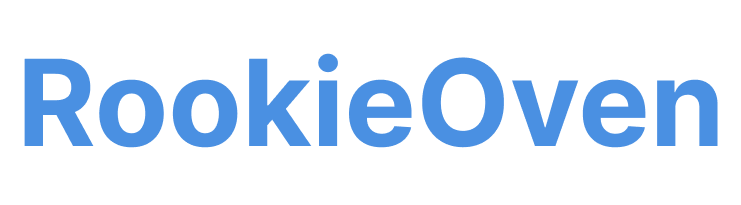